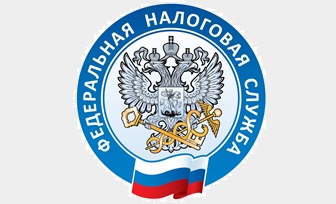 Межрайонная ИФНС России № 1 по Ярославской области                      УВАЖАЕМЫЕ НАЛОГОПЛАТЕЛЬЩИКИ!
НЕ ПОЗДНЕЕ 3 МАЯ  2018 ГОДА -  представьте декларацию о доходах, полученных в 2017 году:

ПРЕДПРИНИМАТЕЛИ – НОТАРИУСЫ – АДВОКАТЫ – ФИЗИЧЕСКИЕ ЛИЦА 
	
В СЛУЧАЕ ПОЛУЧЕНИЯ ДОХОДА  ОТ:
ПРЕДПРИНИМАТЕЛЬСКОЙ ДЕЯТЕЛЬНОСТИ
ПРОДАЖИ ИМУЩЕСТВА
ВЫИГРЫШЕЙ В ЛОТЕРЕЮ
СДАЧИ КВАРТИР В АРЕНДУ
НЕ ПОЗДНЕЕ  16  ИЮЛЯ 2018 ГОДА  - оплатите налог, исчисленный в декларации

КОНТАКТ-ЦЕНТР ФНС РОССИИ - 8-800-222-22-22

Подробная информация - на сайте ФНС России - www.nalog.ru